Blok II God de Vader
God bestaat uit drie personen. 
Vader, Zoon en heilige Geest. 
In de lessen 6 t/m 11 leer je over God de Vader.
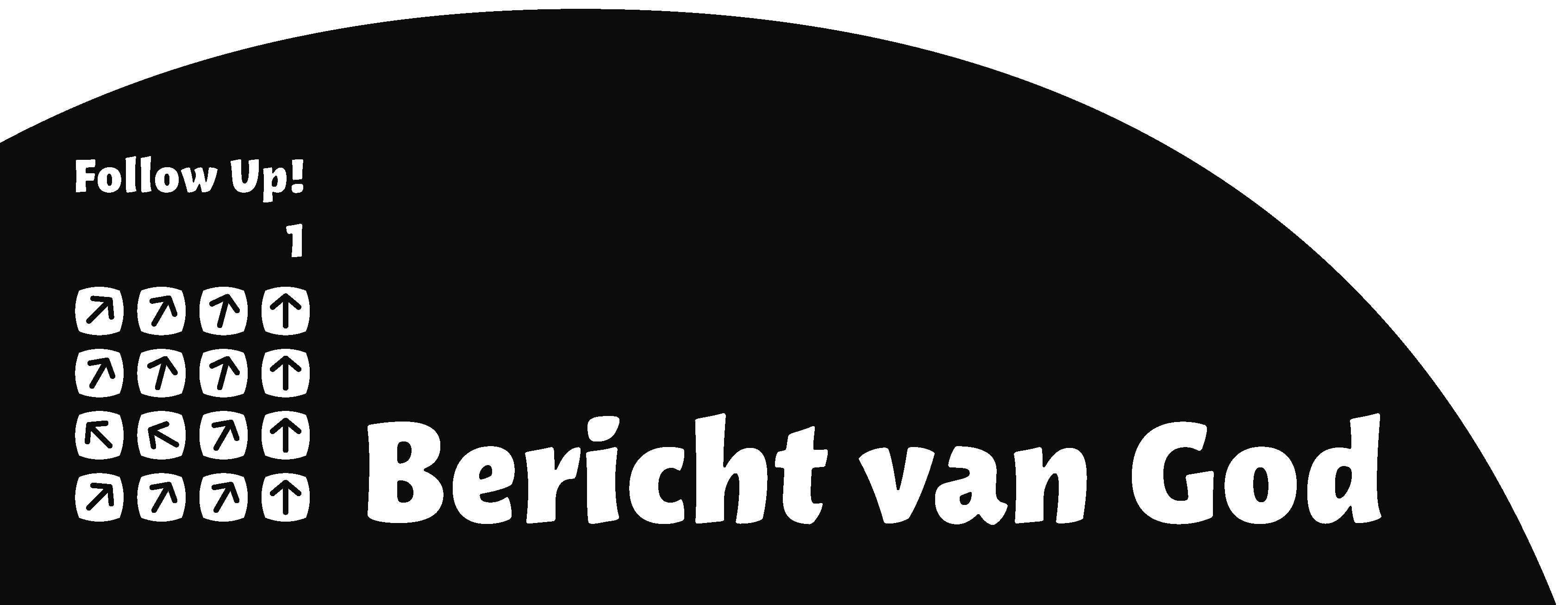 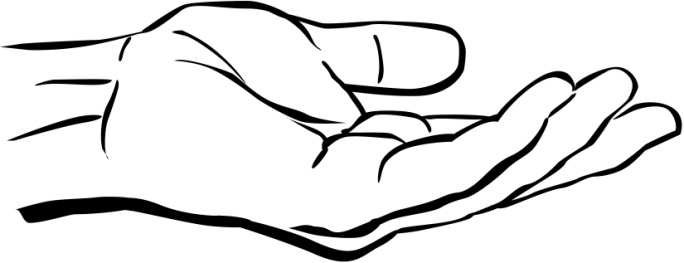 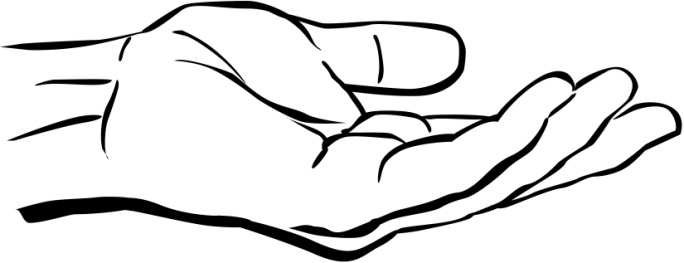 Wat doe ik hier vandaag?

Het is de bedoeling dat ik God beter leer kennen.

Ik leer meer over de drie-eenheid van God.
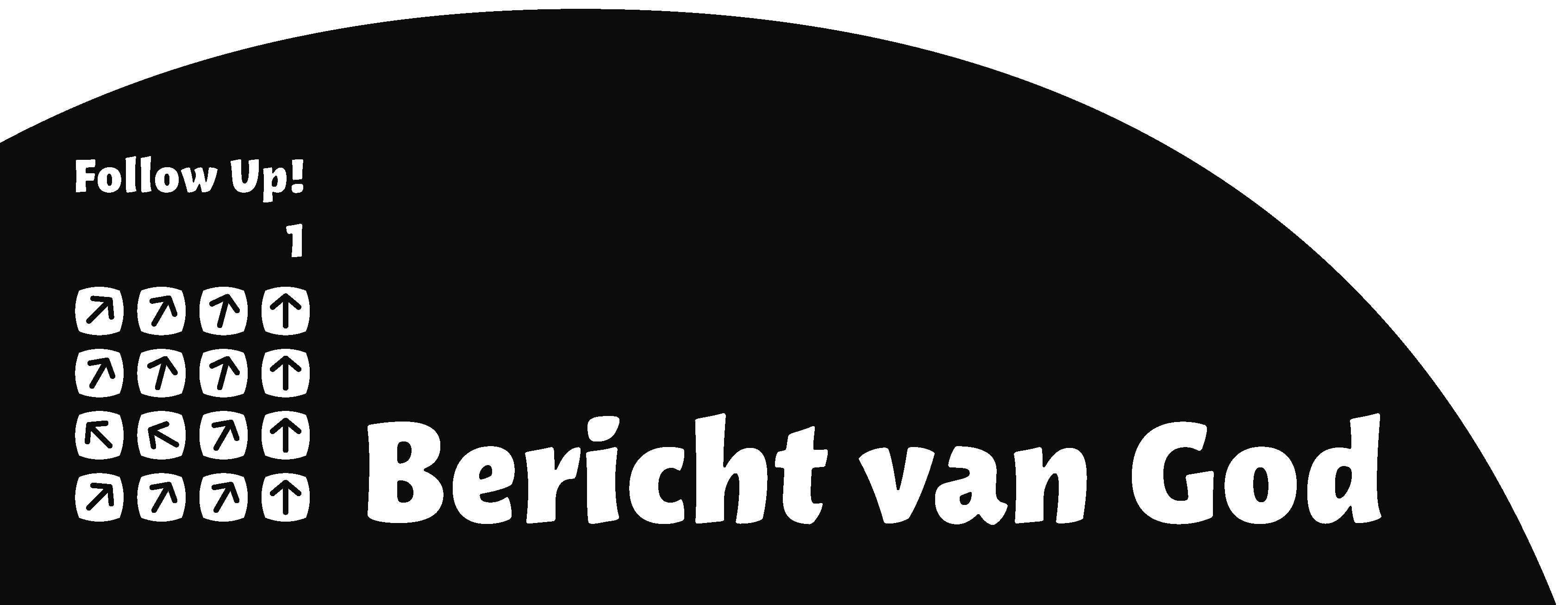 Les 6 God is…
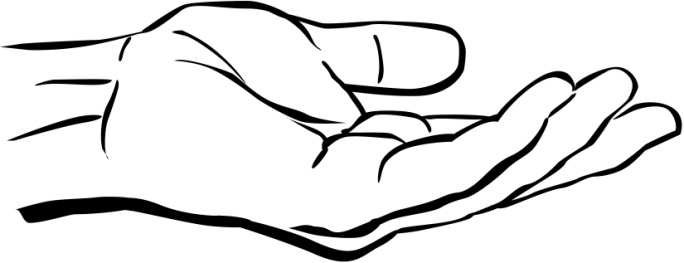 God van de Bijbel
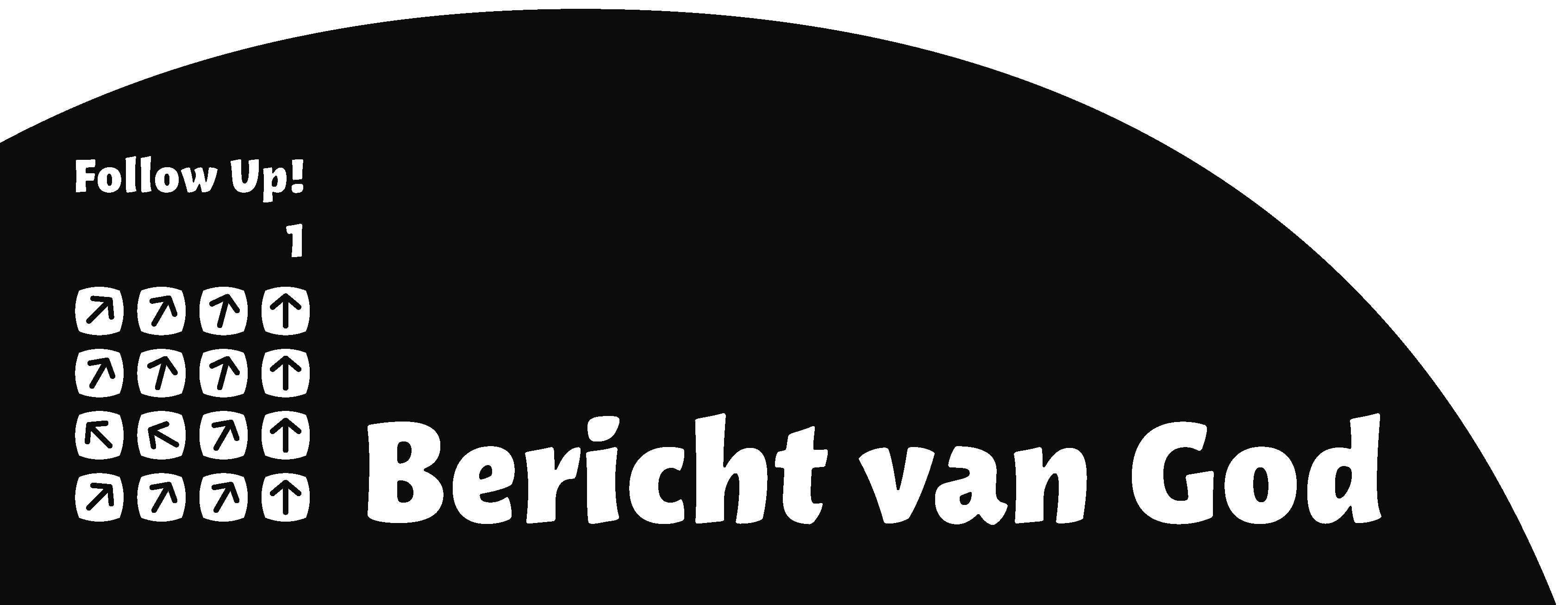 Les 6 God is…
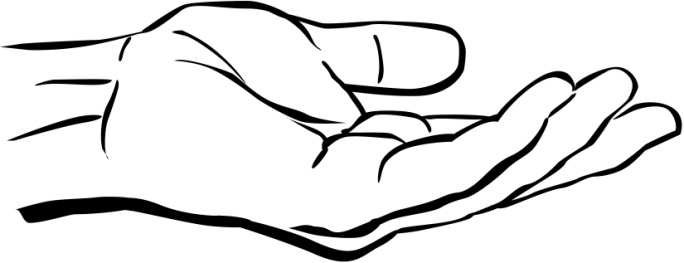 Eigenschappen
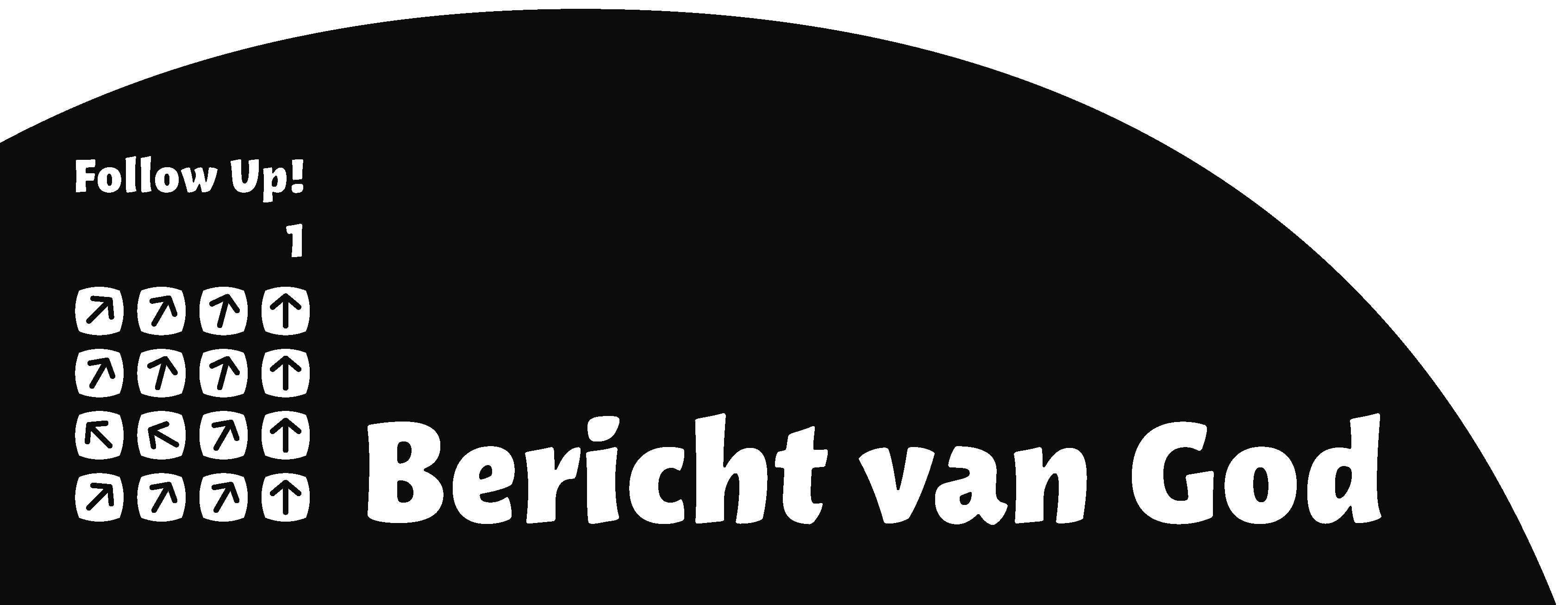 Les 6 God is…
Psalm 36:6 
HEER, hoog als de hemel is uw liefde, tot in de wolken reikt uw trouw. 

Psalm 95:3 
De HEER is een machtige God, een machtige koning, boven alle goden verheven. 

Jesaja 40:28 
Weet je het niet? Heb je het niet gehoord? Een eeuwige God is de HEER, schepper van de einden der aarde. Hij wordt niet moe, hij raakt niet uitgeput, zijn wijsheid is niet te doorgronden. 

Jacobus 1:17 
Elke goede gave, elk volmaakt geschenk komt van boven, van de Vader van de hemellichten; bij hem is nooit enige verandering of verduistering waar te nemen.
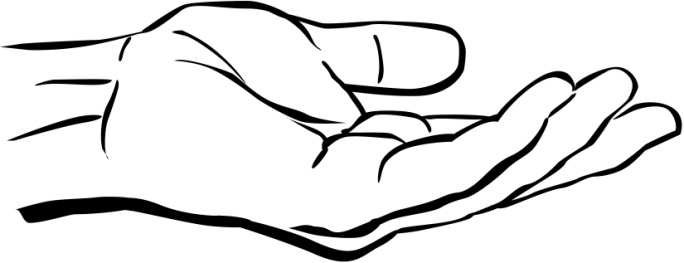 Les 6 God is…
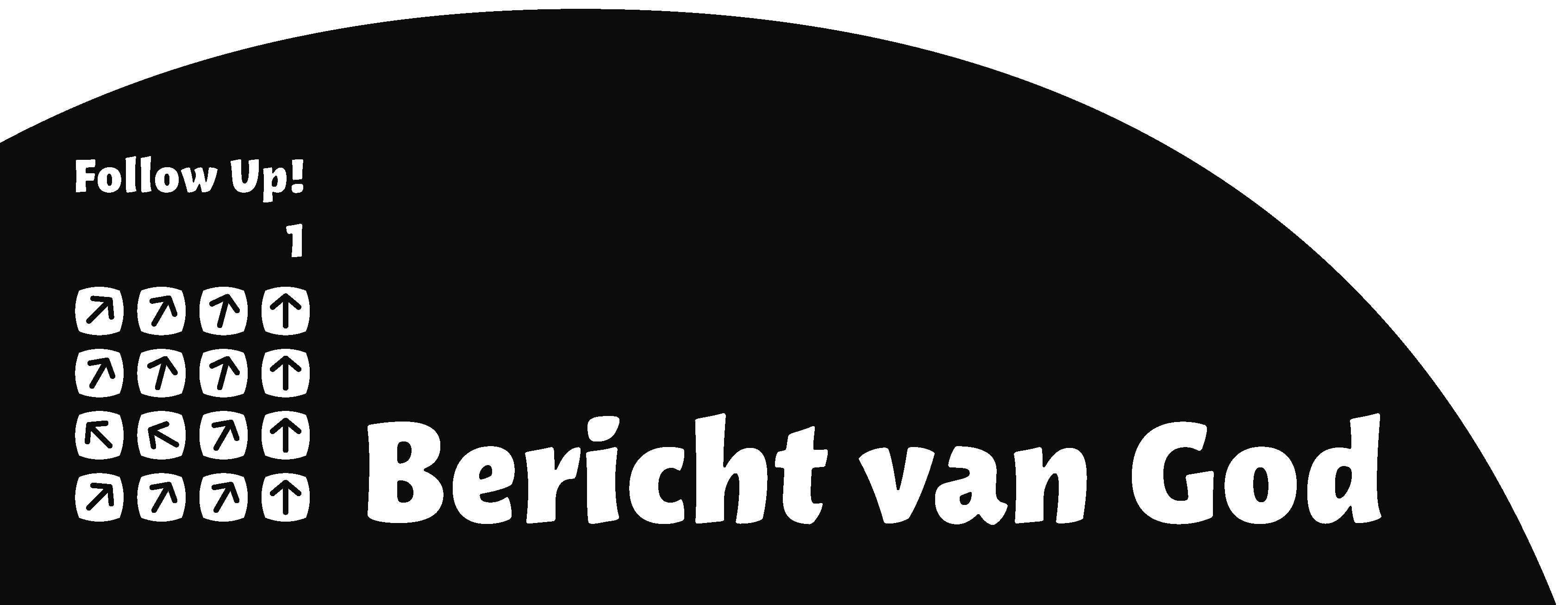 Psalm 67:3 
Dan zal men op aarde uw weg leren kennen, in heel de wereld uw reddende kracht. 

Psalm 130:7 
Israël, hoop op de HEER! Bij de HEER is genade, bij hem is bevrijding, altijd weer. 

Jeremia 23:24 
Als iemand zich verbergt, zou ik hem dan niet zien? – spreekt de HEER. Ben ik niet overal, in de hemel en op aarde? – spreekt de HEER. 

1 Johannes 3:20  
En zelfs als ons hart ons aanklaagt: God is groter dan ons hart, hij weet alles.
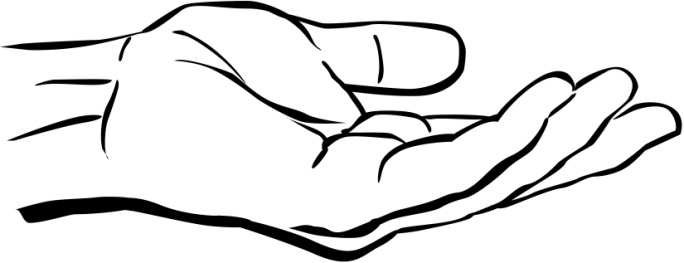 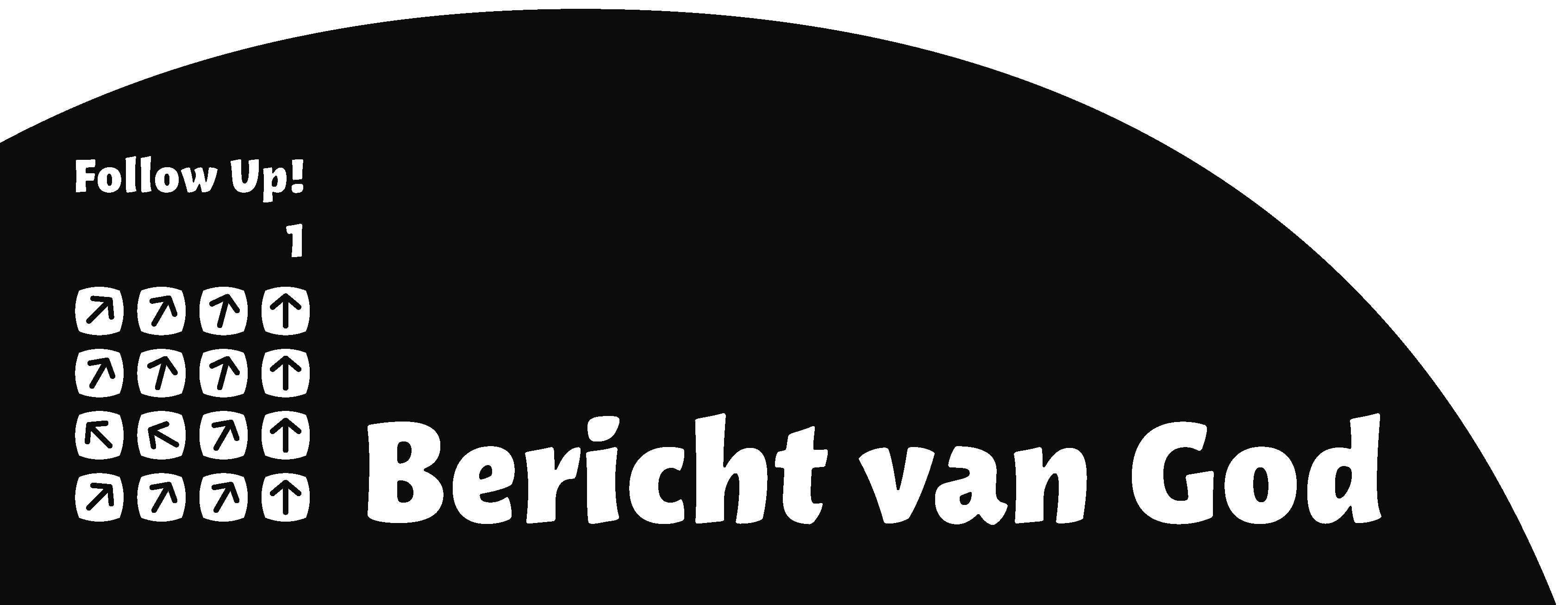 Les 6 God is…
Exodus 32:7-14
7 De HEER zei tegen Mozes: ‘Ga terug naar beneden, want jouw volk, dat je uit Egypte hebt geleid, misdraagt zich. 8 Nu al zijn ze afgeweken van de weg die ik hun gewezen heb. Ze hebben een stierenbeeld gemaakt, hebben daarvoor neergeknield, er offers aan gebracht en gezegd: “Israël, dit is je god, die je uit Egypte heeft geleid!”’ 9 De HEER zei verder tegen Mozes: ‘Ik weet hoe onhandelbaar dit volk is. 10 Houd mij niet tegen: mijn brandende toorn zal hen verteren. Maar uit jou zal ik een groot volk laten voortkomen.’ 11 Mozes probeerde de HEER, zijn God, milder te stemmen: ‘Wilt u dan uw toorn laten woeden tegen uw eigen volk, HEER, dat u met sterke hand en grote macht uit Egypte hebt bevrijd? 12 Wilt u dat de Egyptenaren zeggen: “Hij heeft hen bevrijd om hen in het ongeluk te storten, om hen in het bergland te doden en van de aarde weg te vagen”? Wees niet langer toornig en zie ervan af onheil over uw volk te brengen! 13 Denk toch aan uw dienaren Abraham, Isaak en Israël, aan wie u onder ede deze belofte hebt gedaan: “Ik zal jullie zo veel nakomelingen geven als er sterren aan de hemel zijn, en het hele gebied waarvan ik gesproken heb zal ik hun voor altijd in bezit geven.” 14 Toen zag de HEER ervan af zijn volk te treffen met het onheil waarmee hij gedreigd had.
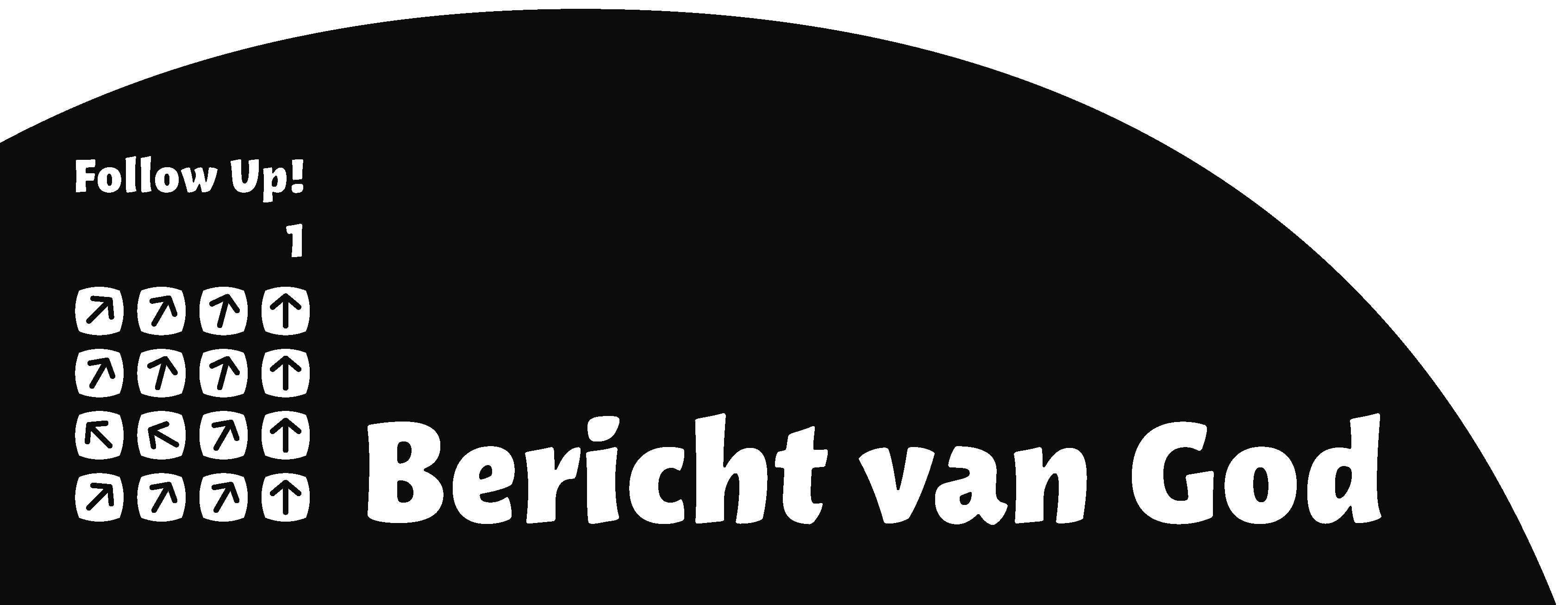 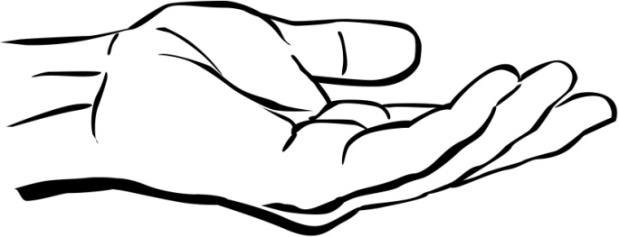 Les 6 God is…
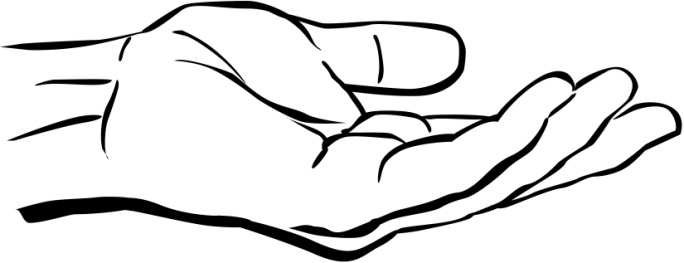 Drie-enig God
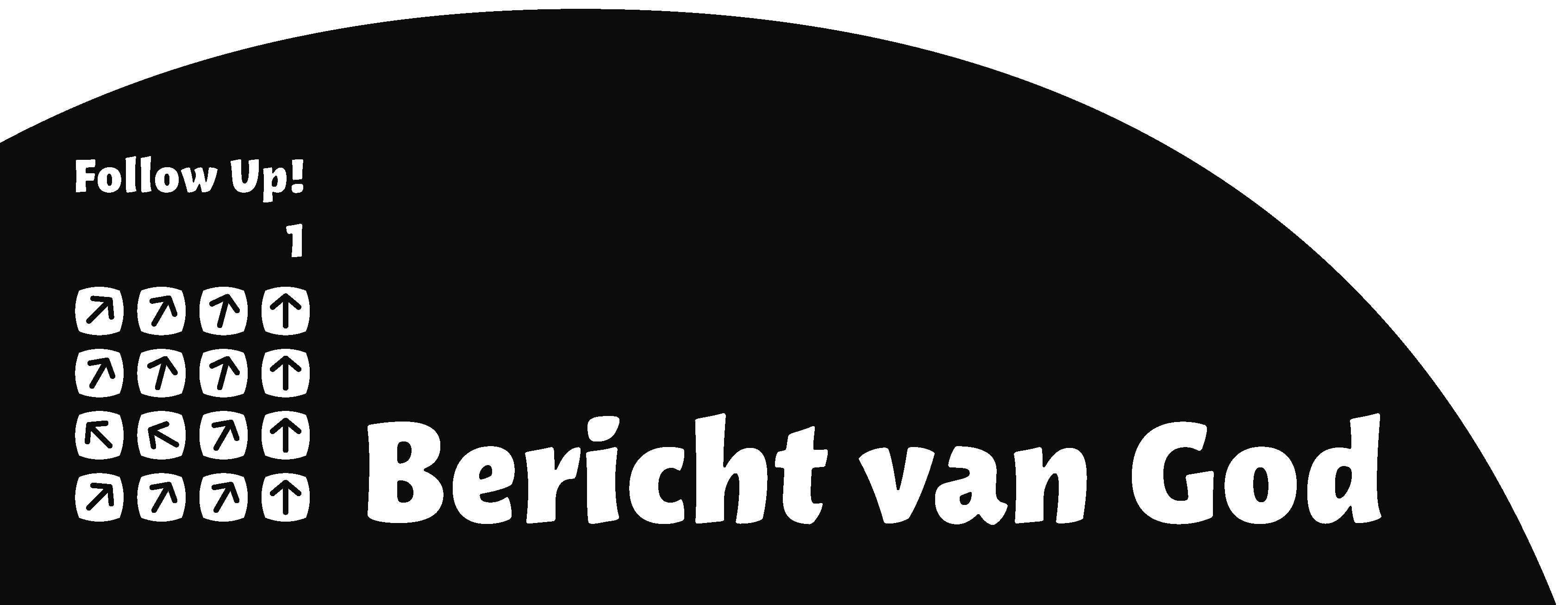 Les 6 God is…
Psalm 103:13 
Zo liefdevol als een vader is voor zijn kinderen, zo liefdevol is de HEER voor wie hem vrezen. 

Johannes 20: 31 
Maar deze zijn opgeschreven opdat u gelooft dat Jezus de messias is, de Zoon van God, en opdat u door te geloven leeft door zijn naam. 

Romeinen 15:13 Moge God, die ons hoop geeft, u in het geloof geheel en al vervullen met vreugde en vrede, zodat uw hoop overvloedig zal zijn door de kracht van de heilige Geest.
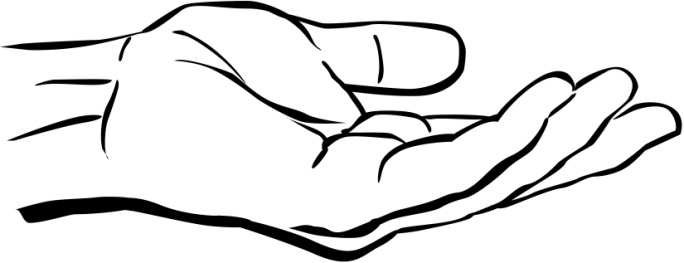 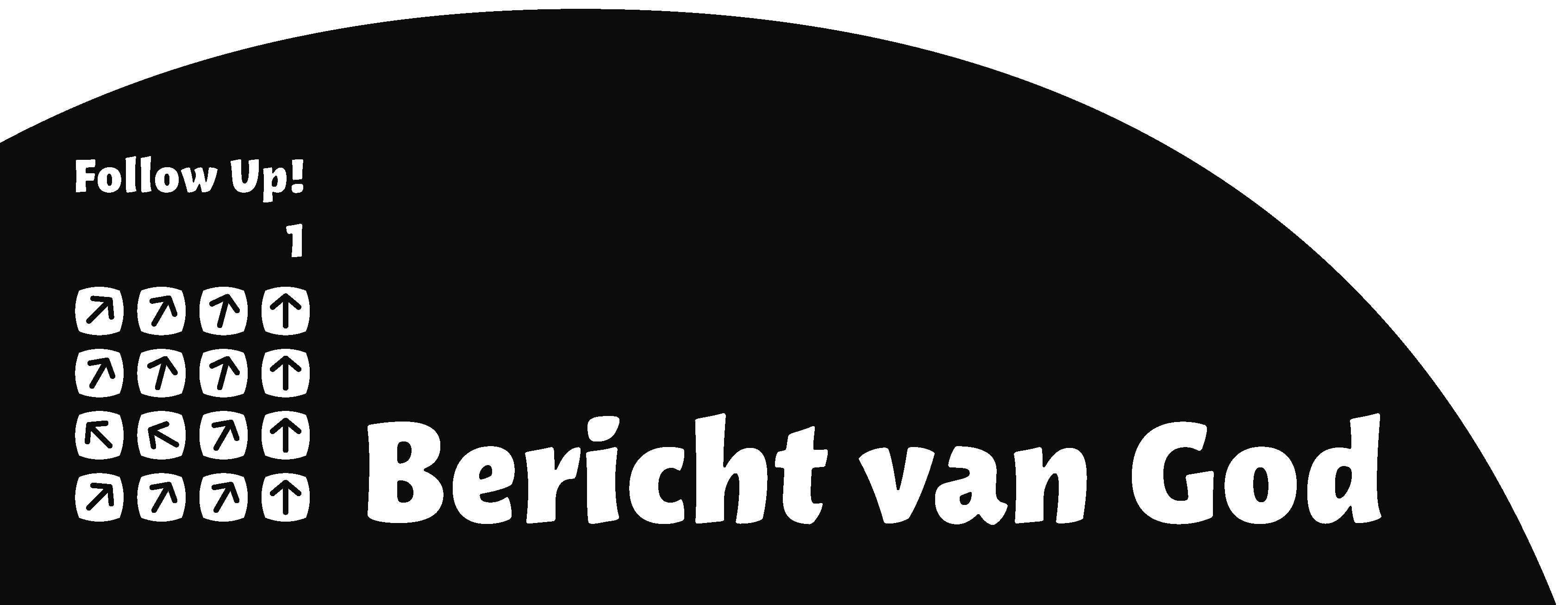 Les 6 God is…
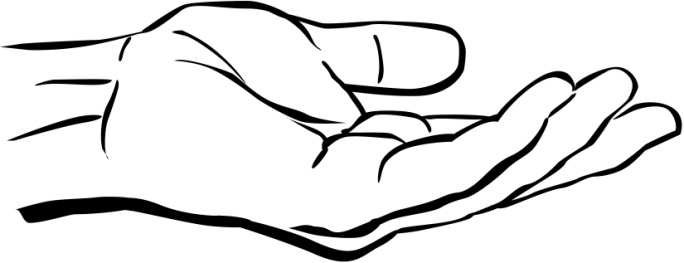 Jezus: zo is God
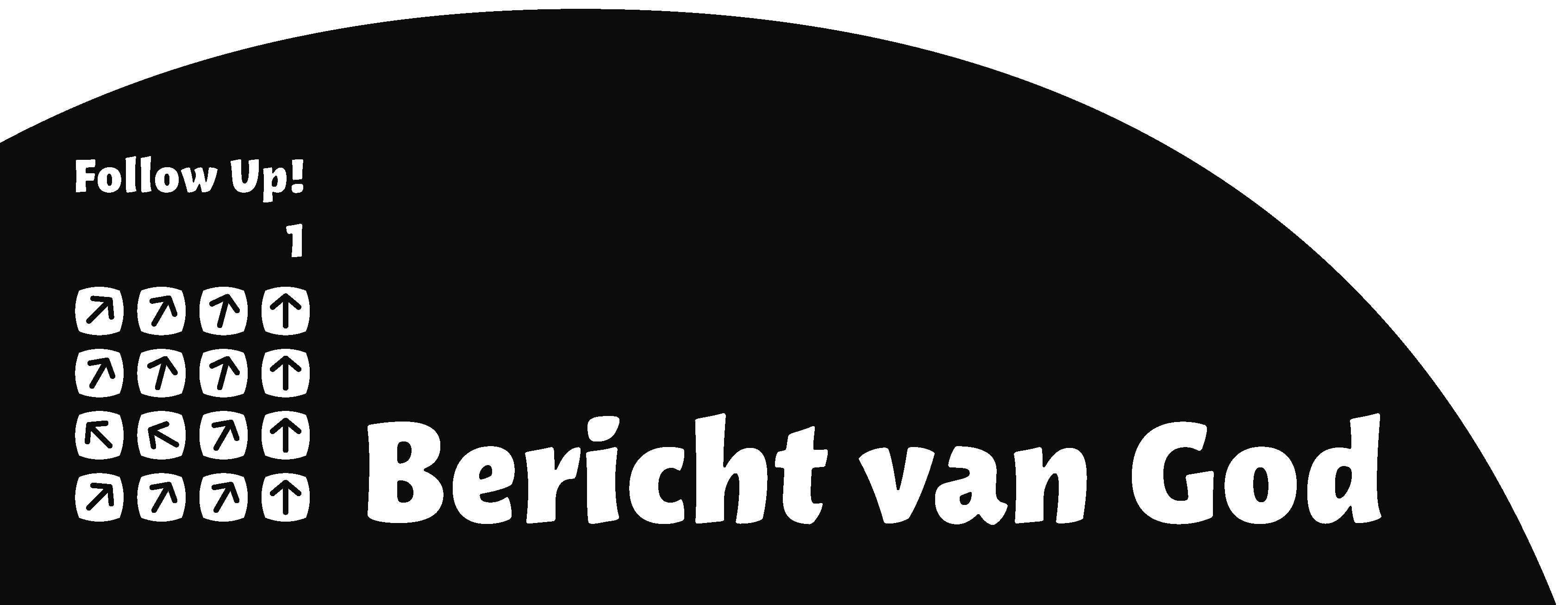 Les 6 God is…